第3节 波长、频率和波速
MENTAL HEALTH COUNSELING PPT
第十二章  机械波
人教版高中物理选修3-4
讲解人：xippt  时间：2020.5.25
v
y /cm
0
x /cm
1
2
3
4
5
6
课程回顾
已知波的传播方向，怎样判定质点的振动方向？
一、波长
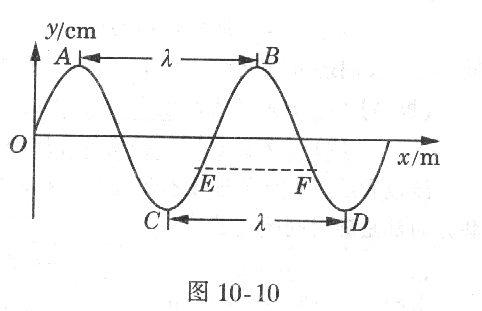 特征：在横波中，两个相邻波峰或两个相邻波谷之间的距离等于波长。在纵波中，两个相邻密部或两个相邻疏部之间的距离等于波长。
注意：
“相邻”和“振动相位总是相同的”是波长定义的关键要素，二者缺一不可。
“相位总是相同”的含义是:任何时刻质点相对平衡位置的位移的大小和方向总是相等。
一、波长
2．对波长的理解
(1)波长在数值上等于一个周期内振动在介质中传播的距离，波源振动一个周期，能且仅能产生一个波长的波形。
(2)相距一个（或整数个）波长的两个质点的振动位移在任何时刻都相同，而且振动速度的大小和方向也相同，即相距一个（或整数个）波长的两个质点的振动状态相同。
   相距λ整数倍的质点振动步调总是相同的；    
   相距λ/2奇数倍的质点振动步调总是相反的。 
(3)物理意义：表示波在空间上的周期性。
一、波长
【例1】.（多选）如图所示的是一列简谐波在某一时刻的波形图象，下列说法中正确的是（　　）
BC
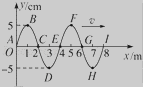 A．质点A、C、E、G、I在振动过程中位移总是相同	
B．质点B、F在振动过程中位移总是相等	
C．质点D、H的平衡位置间的距离是一个波长	
D．质点A、I在振动过程中位移总是相同，它们的平衡位置间的距离是一个波长
二、周期和频率
即每经历一个周期的时间，当前的波形图与原有的波形图相同。
即每经过一个周期的时间波就沿传播方向传播一个波长的距离。
二、周期和频率
【例2】.关于波的周期，下列说法错误的是（　　）
A．波的周期与质点的振动周期相同	
B．波的周期是由波源驱动力的频率决定的	
C．波的周期与形成波的介质有关	
D．经历整数个周期波形图重复出现，只是波向前移动了一段距离
C
三、波速
注意：波速与质点的振动速度不同。
这一关系虽从机械波得到，但对其他形式的波（电磁波、光波）也成立
三、波速
【例3】.（多选）对机械波关于公式v＝λf的理解，正确的是（　　）
A．v＝λf适用于一切波	
B．由v＝λf知，f增大，则波速v也增大	
C．v、λ、f三个量中，对同一列波来说，在不同介质中传播时保持不变的只有f	
D．由v＝λf知，波长是2 m的声音比波长是4 m的声音传播速度小一半
AC
三、波速
波速和波长、频率的决定因素及关系
四、波与振动的综合问题
1.由波的图象确定振动图像
由波的图象确定振动图像时，必须先明确所给波形图是哪一时刻的波形图，再在振动图像中找到相对应的时刻，明确该质点在此时刻相对平衡位置的位移及振动方向，最后结合波的传播方向及波形图进行综合分析判断。
2.由振动方向画波的图像
给出振动图像和波的传播方向，便可画出任一时刻的波形图，或是给出两个质点的振动图像，加上两质点平衡位置间的距离和波源方位，便可画出多种情况下的波形图。
四、波与振动的综合问题
四、波与振动的综合问题
【例4】.图甲为一列简谐横波在某一时刻波形图，图乙为质点P以此时刻为计时起点的振动图象。从该时刻起（　　）
AC
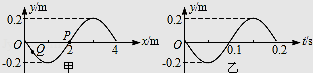 A．经过0.35s时，质点Q距平衡位置的距离小于质点P距平衡位置的距离	
B．经过0.25s时，质点Q的加速度大于质点P的加速度	
C．经过0.15s，波沿x轴的正方向传播了3m	
D．经过0.1s时，质点Q的运动方向沿y轴正方向（拓展：求质点Q运动的路程）
四、波与振动的综合问题
【例5】 一列简谐横波图象如图所示，t1时刻的波形如图中实线所示，t2时刻的波形如图中虚线所示，已知Δt＝t2－t1＝0.5 s，问：
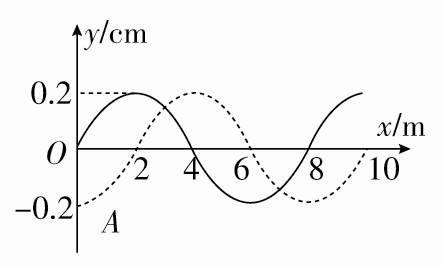 (1)这列波的可能波速的表达式？
(2)若波向左传播，且3T＜Δt＜4T，波速多大？
(3)若波速v＝68 m/s，则波向哪个方向传播？
【答案】(1)向右传播时：4(4n＋1) m/s(n＝0,1,2，…) 
向左传播时：4(4n＋3) m/s(n＝0,1,2，…)
(2)60 m/s (3)向右传播
规律总结
波长的三种确定方法
(1)根据定义确定：
①在波动中，振动相位总是相同的两个相邻质点间的距离等于一个波长。
②波在一个周期内传播的距离等于一个波长。
(2)根据波的图像确定：
①在波的图像上，振动位移总是相同的两个相邻质点间的距离为一个波长。
②在波的图像上，运动状态(速度)总是相同的两个相邻质点间的距离为一个波长。
③在波的图像上，两个相邻波峰(或波谷)间的距离为一个波长。
    (3)根据公式λ＝vT来确定。
规律总结
波的多解问题
1．波的周期性造成多解
(1)时间的周期性：时间间隔Δt与周期T的关系不明确。
(2)空间的周期性：波的传播距离Δx与波长λ的关系不明确。
2．传播方向的双向性造成多解
(1)波的传播方向不确定。
(2)质点振动方向不确定。
3．解决波的多解问题的注意事项
(1)质点到达最大位移处，则有正向和负向最大位移两种可能。
(2)质点由平衡位置开始振动，则有起振方向相反的两种可能。
(3)只告诉波速，不指明波的传播方向，应考虑沿两个方向传播的可能。
(4)只给出两时刻的波形，则有多次重复出现的可能。
(5)当题目中有限光条件时，多解可能变为有限个解或单解。
版权声明
感谢您下载xippt平台上提供的PPT作品，为了您和xippt以及原创作者的利益，请勿复制、传播、销售，否则将承担法律责任！xippt将对作品进行维权，按照传播下载次数进行十倍的索取赔偿！
  1. 在xippt出售的PPT模板是免版税类(RF:
Royalty-Free)正版受《中国人民共和国著作法》和《世界版权公约》的保护，作品的所有权、版权和著作权归xippt所有,您下载的是PPT模板素材的使用权。
  2. 不得将xippt的PPT模板、PPT素材，本身用于再出售,或者出租、出借、转让、分销、发布或者作为礼物供他人使用，不得转授权、出卖、转让本协议或者本协议中的权利。
规律总结
解决波的多解问题的一般思路
(1)首先考虑双向性，若题目未告知波的传播方向或没有其他条件暗示，应首先按波传播的可能性进行讨论。
(2)对设定的传播方向，确定Δt和T的关系，一般先确定最简单的情况，即一个周期内的情况，然后在此基础上加nT。
(3)应注意题目是否有限制条件，如有的题目限制波的传播方向，或限制时间Δt大于或小于一个周期等，所以解题时应综合考虑，加强多解意识，认真分析题意。
  (4)空间的周期性与时间的周期性是一致的，实质上是波形平移规律的应用，所以应用时我们可以针对不同题目选择其中一种方法求解。
感谢各位的聆听
第十二章  机械波
MENTAL HEALTH COUNSELING PPT
人教版高中物理选修3-4
讲解人：xippt  时间：2020.5.25